チューブdeストレッチ２　　SJ-45T
上代 ：450円［税別]
印刷範囲：H15xW40mm
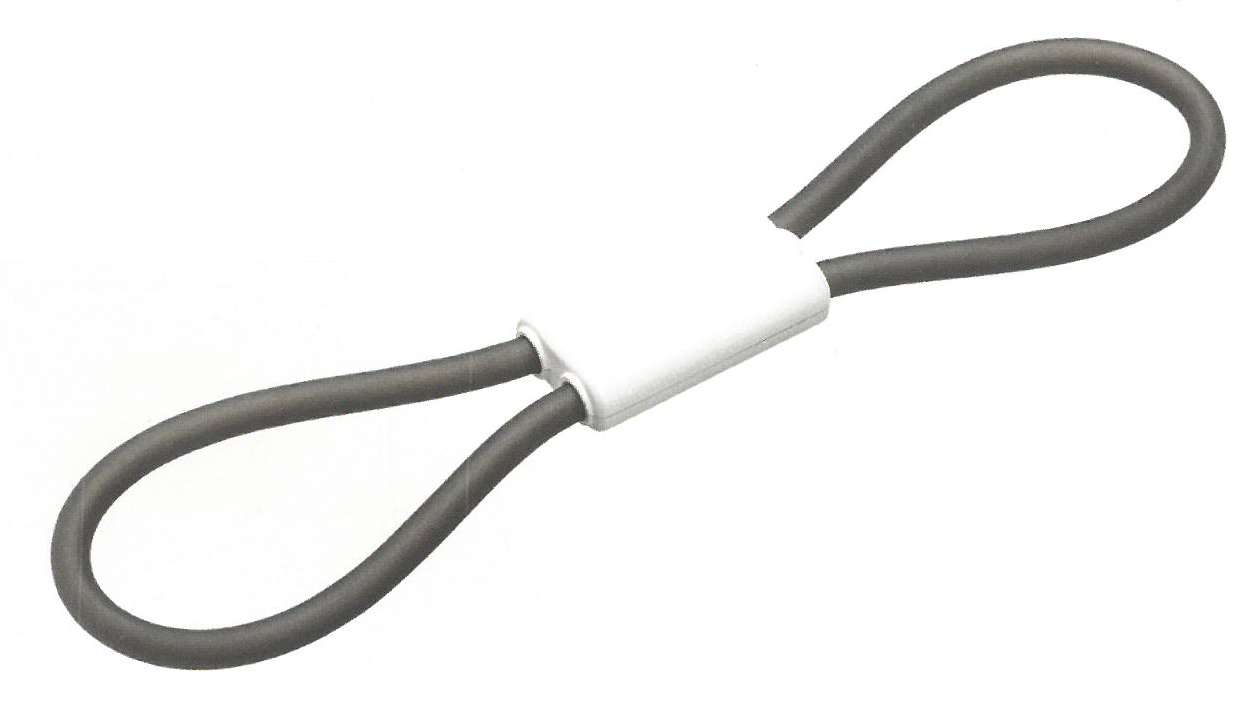 サイズ　　  ：約265ｘ65ｘ14ｍｍ
重量　　　　：約31ｇ
個装形態 ：OPP袋
個装サイズ：約280ｘ70ｘ10ｍｍ
個装重量 ：約7３g
材質　　　 ：ABS、TPR
入数　　　 ：250個（125x2）　
生産国　　：台湾
外装サイズ：
ＪＡＮ　　 :4562214411295
備考　　　 ：
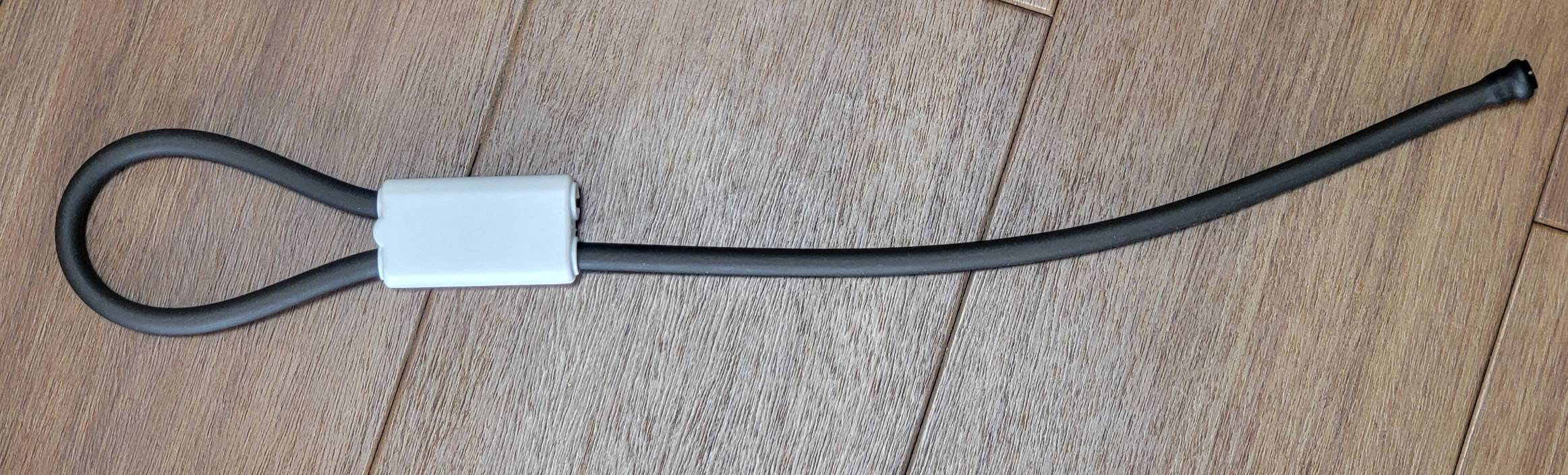 チューブの片方が外れるので足などのストレッチにも便利。
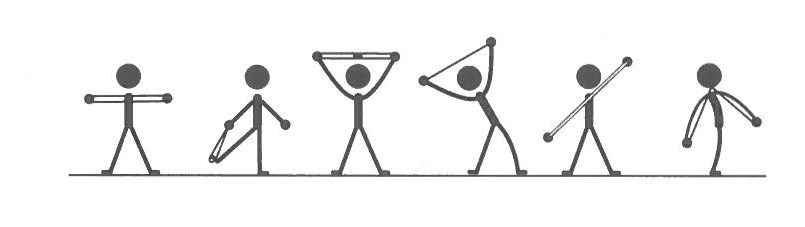 どこでも気軽にストレッチ！
仕事や家事の合間にリラックス。
健康管理、運動前のウォーミングアップ、旅行のエコノミー症候群対策にも最適！
コンパクトサイズで鞄や机の中に。
大きな名入れスペースでＳＰ・ノヴェルティに最適です。
株式会社　昭栄精化工業　　担当　高槻　箕弘

〒577-0026　東大阪市新家東町2-16

TEL　06-6789-7517　FAX　06-6789-7656
e-mail　takatsuki.hiro@shoei-industry.com